Idegen Nyelvi Kritériumok az Óbudai Egyetemen 2023/2024Prof. Dr. Maior Enikő
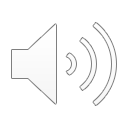 Idegen nyelvi kritériumok változása
2023/2024. I. félévtől:

A nyelvvizsga nem kritérium az oklevél megszerzéséhez!
A fókusz a nyelvismeret és a szaknyelvi tudásra került át.
A Felsőoktatási Intézmények belső feltételrendszert állíthat fel.
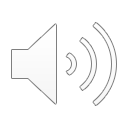 Új Nyelvi Kritériumok teljesítése
Nyelvi kritérium sikeres teljesítése
Belső szaknyelvi alkalmassági „vizsga”
Egyetemi évek megkezdése
Szaknyelvi órák teljesítése
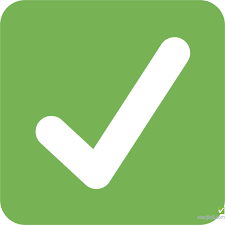 FONTOS!

Nincs általános nyelvoktatás
Kizárólag az adott szakma szaknyelvének elsajátításán van a hangsúly!
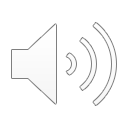 Egyéb teljesítési módok
Mobilitási programban szerzett kredit vagy szakmai gyakorlat
Külföldi szakmai gyakorlat
Külföldi Egyetemen szerzett kredit
Nyelvi kritérium sikeres teljesítése
Egyetemi évek megkezdése
Tudományos kutatómunka, tudományos cikk megjelenése
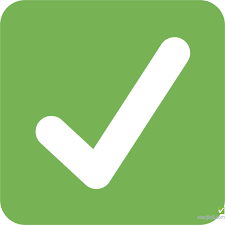 Nyelvvizsga
Idegen nyelvű TDK dolgozat
Nemzetközi versenyen való részvétel
Nemzetközi Hallgatói szervezetben betöltött tisztség
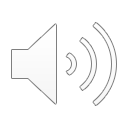 Mobilitási programban szerzett kredit vagy szakmai gyakorlat
Automatikusan elfogadjuk szaknyelvi kompetenciaként a külföldi felsőoktatási intézményben, idegen nyelven tanult tárgy/tárgyak és idegen nyelven elvégzett számonkérések eredményeként szerzett tantárgyi érdemjegyeket és krediteket, elvégzett féléve(ke)t.
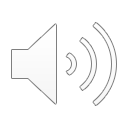 Külföldi egyetemen szerzett kredit
Külföldön (értelemszerűen idegennyelven folyó képzéseken) folytatott felsőoktatási tanulmányok során az egyes tantárgyakban megszerzett érdemjegyek és azokhoz tartozó, szerzett kreditek bizonyos kreditmennyiségtől vagy felett.
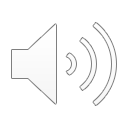 Külföldi szakmai gyakorlat
Külföldön, a magyartól eltérő idegen nyelven folyó rendszeres szakmai kommunikációval zajló szakmai gyakorlat (minimum 4 hét).
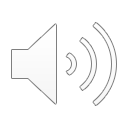 Idegen nyelvű TDK dolgozat beadása
Amennyiben egy egyetemi hallgató a TDK dolgozatát magyartól eltérő élő idegen nyelven írja meg, és ezt követően az intézményi TDK Konferencián a dolgozatát idegen nyelven elő is adja.
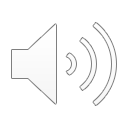 Nemzetközi versenyen való részvétel
Amennyiben egy egyetemi hallgató nemzetközi tanulmányi vagy szakmai versenyen indul el és ott idegen nyelven kommunikál írásban és/vagy szóban.
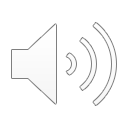 Tudományos kutatómunka, tudományos cikk megjelenése esetén
Amennyiben az egyetemi hallgató témavezetője vezetésével hazai magyar konferenciára, illetve hazai vagy külföldi nemzetközi konferenciára angol nyelven írott konferencia cikket ír – bizonyíthatóan ő írja – és a nemzetközi konferencián a hallgató részt is vesz és tudományos publikációját angol nyelven ő maga adja elő, prezentálja.
Amennyiben egyetemi hallgató témavezetője vezetése mellett nemzetközi tudományos folyóiratba angol nyelvű folyóirat cikket ír, és jelentet meg úgy, hogy azt a cikket bizonyítottan ő írta és a cikk anyagát az egyetemen hallgatóság előtt prezentálja.
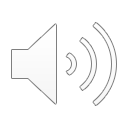 Nemzetközi hallgatói szervezetben betöltött tisztség
Bármilyen nemzetközi hallgatói szervezetben betöltött olyan tisztség, amely rendszeres angol nyelvű – vagy más magyartól eltérő idegen nyelvű – rendszeres kommunikációt követel meg a szervezet tagjaival vagy a szervezetből kifelé.
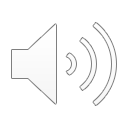 Köszönöm a figyelmet!maior.eniko@uni-obuda.hu
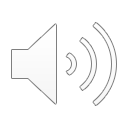